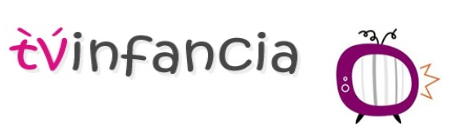 Código de Autorregulación 
sobre Contenidos Televisivos e Infancia 

Informe de la Comisión Mixta de Seguimiento
Año 2018
PRESENTACIÓN
El Código de Autorregulación sobre Contenidos Televisivos e Infancia es una iniciativa puesta en marcha en 2005 por los principales prestadores del servicio de comunicación audiovisual televisiva que emiten en abierto, con el objetivo principal de proteger a los menores ante contenidos potencialmente perjudiciales o inadecuados para ellos. 
En estos momentos son firmantes del Código ATRESMEDIA, las cadenas autonómicas integradas en la FORTA, MEDIASET ESPAÑA, NET TV, RTVE ,VEO TV, REAL MADRID TV, 13 TV y TEN.
Además de estas televisiones, cuyos representantes forman el Comité de Autorregulación que resuelve los casos, el Código cuenta con la participación tanto de la Comisión Nacional de los Mercados y la Competencia (CNMC) como de diferentes organizaciones sociales, que se integran, junto con los operadores y la autoridad audiovisual, en una Comisión Mixta de Seguimiento encargada de su supervisión.
El Código de Autorregulación incluye un sistema para la calificación por edades de los programas, atendiendo a sus contenidos y al tratamiento de los mismos. Sus criterios han sido aprobados por la CNMC previa verificación de su adecuación a la normativa vigente. 
Una explicación más detallada sobre este modelo de regulación voluntaria se recoge en el Anexo final del informe y en la página www.tvinfancia.es.

.
www.tvinfancia.es
RECLAMACIONES RESUELTAS
A lo largo de 2018 se han recibido un total de 87 reclamaciones a través de la página www.tvinfancia.es. De ese total se han resuelto 48 reclamaciones, que son las que se adecuan a los criterios establecidos en el Código para su admisión : 
Contenidos emitidos por las cadenas de los prestadores del servicio de comunicación audiovisual televisiva firmantes del Código:.
En el horario legal de protección del menor, con especial atención a las diferentes franjas de protección reforzada.
Por tipo de contenido, un 61,7% de los casos se trata de reclamaciones  referidas a contenidos emitidos en diferentes programas o a  programas en su conjunto; en un 12,5% a avances de programación, y en un 10,4% a mensajes publicitarios. 
Las reclamaciones sobre programas y avances son resueltas por el Comité de Autorregulación. Las publicitarias, por el Jurado de la Asociación para la Autorregulación de la Comunicación Comercial (Autocontrol), de acuerdo con los Convenios suscritos por esta entidad tanto con los operadores televisivos como con la propia Administración.
Atendiendo al operador o prestador del servicio de comunicación audiovisual televisiva, un 60,5% de las reclamaciones programáticas corresponden a contenidos emitidos por los canales de MEDIASET ESPAÑA; un 16,3% por RTVE; un 14,0% por ATRESMEDIA; un 4,7% por autonómicas integradas en la FORTA, y un 2,3% en el caso de NET TV y de TEN.
Por canales de televisión, TELECINCO se sitúa en primer lugar con un 25,6% del total, seguida de CUATRO (13,9%) y FDF (11,6%). ANTENA 3, BOING, CLAN y LA SEXTA coinciden con un 7,0%;  FORTA, LA 1 y  LA 2 con un 4,6%, y DISNEY CHANNEL, DIVINITY y TEN con un 2,3%.
Centrándonos en las 43 reclamaciones resueltas por el Comité de Autorregulación, en el 93% de los casos no se han apreciado inconvenientes para la emisión de los contenidos, programas o avances reclamados. En un 7% de ellos sí se han apreciado dichos inconvenientes, instándose al operador a su no reiteración futura.
RECLAMACIONES  RESUELTAS
NO SE CONSIDERA INCONVENIENTE SU EMISIÓN
SE CONSIDERA INCONVENIENTE SU EMISIÓN
RECLAMACIONES  RESUELTAS
Las tres reclamaciones en las que el Comité de Autorregulación ha observado inconvenientes para su emisión son las siguientes:
Imágenes emitidas por TELEMADRID en un Informativo en la que se muestra imágenes explícitas de un asesinato.
Imágenes emitidas por ARAGÓN TV en un Informativo en el que muestran imágenes explícitas de niños ahogados.
Imágenes emitidas por LA 2 en el programa Jara y Sedal sobre caza, que dan lugar a la recalificación del programa (+12) y su reubicación en la parrilla fuera de la franja de protección reforzada.
RECLAMACIONES PUBLICITARIAS
En el caso de las reclamaciones referidas a comunicaciones comerciales, el Jurado de Autocontrol ha resuelto 5 casos. 
En cuatro de ellos (80%) se ha desestimado la reclamación, por considerarse que no había incumplimiento de la normativa. 
En un caso se estima la reclamación por haberse emitido un spot con contenido inadecuado para los menores en la franja de protección infantil.
www.tvinfancia.es
Comisión Mixta de Seguimiento
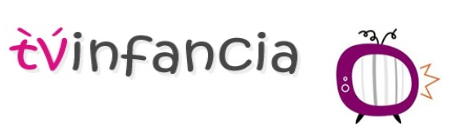 ANEXO: 
ASPECTOS BÁSICOS DEL CÓDIGO DE AUTORREGULACIÓN
OBJETIVOS DEL CÓDIGO
Mejorar la protección de los menores como espectadores televisivos en la franja horaria de su protección legal.
Evitar la emisión injustificada de mensajes o escenas inadecuados para los menores en franjas propias de la audiencia infantil (sexo y violencia explícitos y otros). 
Garantizar la privacidad, dignidad y seguridad de los menores cuando aparecen o son mencionados en los contenidos televisivos.
Fomentar el control parental y la información adecuada sobre los contenidos televisivos
Difundir de forma amplia y periódica los contenidos del Código a través del medio televisivo, en espacios de gran audiencia. Hasta el momento Atresmedia y Mediaset han emitido campañas relativas a la calificación de contenidos y al control parental.
HORARIOS DE APLICACIÓN
Horario general de protección del menor (de 6:00 a 22:00 horas) 
Horarios de protección reforzada: 
De 08:00 a 9:00 y de 17:00 a 20:00 horas, de lunes a viernes.
De 9:00 a 12:00 horas sábados y domingos y determinadas fiestas nacionales: 1 y 6 de enero;  Viernes Santo; 1 de mayo;  12 de octubre; 1 de noviembre;  6, 8 y 25 de diciembre, así como las propias territoriales en el caso de los operadores locales y autonómicos. 
Las televisiones firmantes se comprometen a mostrar “una especial sensibilidad y cuidado” en la programación de vacaciones, aunque no se contempla un tratamiento especial para dichos periodos.
www.tvinfancia.es
Comisión Mixta de Seguimiento
CALIFICACIÓN POR EDADES
Se incluirá la señalización en los medios y canales propios de las cadenas y se procurará que aparezca también en otros medios de comunicación. 
Se señalizarán de forma permanente los programas no recomendados para todos los públicos que se emitan en las franjas de protección reforzada.
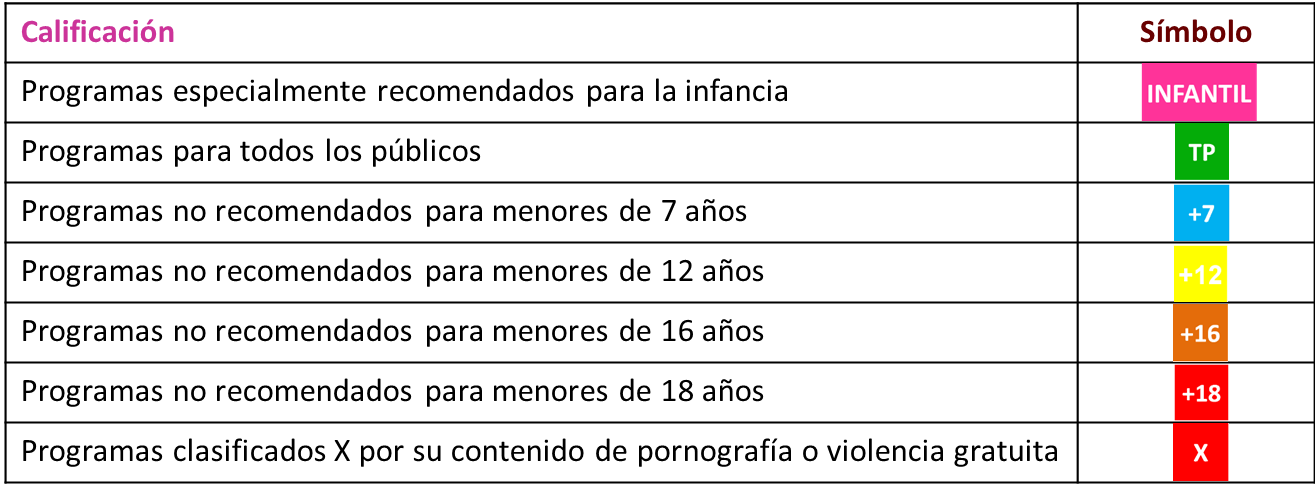 EVALUACIÓN DE LOS CONTENIDOS
Los contenidos reclamados se clasifican a partir de 2015, con la reforma de los Criterios orientadores en el Sistema de Calificación, en las siguientes áreas temáticas: 
Violencia	Sexo	Miedo o angustia	Drogas y sustancias tóxicas	
Discriminación	Conductas imitables	Lenguaje
La conformidad con la normativa vigente de estos criterios ha sido verificada por la CNMC mediante Resolución de 23 de junio de 2015. 
El tratamiento recibido (presencia o presentación, intensidad, grado de realismo o la frecuencia, en su caso) por estos temas determina la calificación por edades del contenido o programa.
www.tvinfancia.es
Comisión Mixta de Seguimiento
RESOLUCIÓN DE LAS RECLAMACIONES
El contenido reclamado, atendiendo a su calificación por edades y al horario de emisión, lleva al Comité de Autorregulación a aceptar o no la reclamación, y , en caso de su aceptación, a dictaminar si:
No se considera inconveniente la emisión.
Se considera inconveniente la emisión.
Cuando una emisión se considera inconveniente, ello puede ser debido a que:
El contenido no puede emitirse, al menos en horario protegido.
El contenido no puede emitirse en el tramo horario de protección reforzada.
En tales casos se insta a la televisión responsable a no incurrir en el futuro en dicho incumplimiento.
CRITERIOS DE APLICACIÓN
No podrán emitirse programas clasificados como “no recomendados para menores de 18 años” en horario protegido.
No podrán emitirse programas clasificados como “no recomendados para menores de 12 años” en las franjas de protección reforzada.
Se evitará la promoción de programas “no recomendados para menores de 18 años” en las franjas de protección reforzada. En el resto del horario protegido se evitará que incluya las imágenes o sonidos que sean la causa de esa clasificación.
Se evitará que la promoción de programas “no recomendados para menores de 12 años” incluya en horario de protección reforzada imágenes o sonidos que sean causa de esa clasificación.
www.tvinfancia.es
Comisión Mixta de Seguimiento
ÓRGANOS DE SEGUIMIENTO Y CONTROL
Comité de Autorregulación. Compuesto por representantes de las televisiones firmantes (ATRESMEDIA, CRTVE, FORTA, MEDIASET ESPAÑA, NET TV, VEO TV, REAL MADRID TV, 13 TV y TEN). Su función es emitir dictámenes relativos a las quejas o reclamaciones presentadas por los espectadores a través del formulario incluido al efecto en la página web de TV Infancia: www.tvinfancia.es.
Comisión Mixta de Seguimiento. Compuesta paritariamente por miembros de las televisiones firmantes y de organizaciones representativas de la sociedad civil (CONSEJO DE CONSUMIDORES Y USUARIOS, CEAPA, CONCAPA, ICMEDIA y PLATAFORMA DE INFANCIA). Supervisa la aplicación del Código. Puede presentar reclamaciones y requerir a las televisiones el cumplimiento de los dictámenes  del Comité de Autorregulación e incluso interponer denuncias ante la autoridad audiovisual.  Desarrolla una función de punto de encuentro y foro de reflexión para la fijación de criterios de aplicación del Código.
La Administración asume la Secretaría de la Comisión con voz, pero sin voto. Tras su creación, ese papel le corresponde a la Comisión Nacional de los Mercados y la Competencia (CNMC).
PARA MÁS INFORMACIÓN
www.tvinfancia.es
Comisión Mixta de Seguimiento